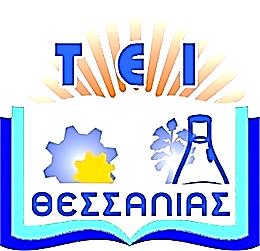 Τεχνολογικό Εκπαιδευτικό 
Ίδρυμα Θεσσαλίας
Προγραμματισμός ΗΥ
Ενότητα 6:  Δισδιάστατοι πίνακες. 
    Διδάσκων: Ηλίας Κ Σάββας, 
Αναπληρωτής Καθηγητής.
Τμήμα Μηχανικών Πληροφορικής, Τεχνολογικής Εκπαίδευσης.
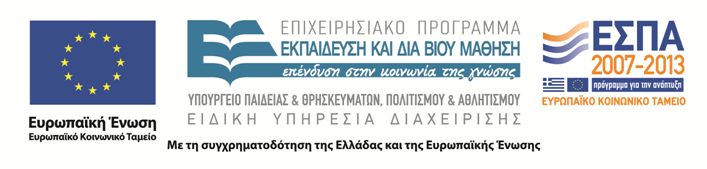 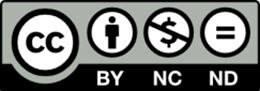 Άδειες χρήσης
Το παρόν εκπαιδευτικό υλικό υπόκειται στην παρακάτω άδεια χρήσης Creative Commons (C C): Αναφορά δημιουργού (B Y), Μη εμπορική χρήση (N C), Μη τροποποίηση (N D), 3.0, Μη εισαγόμενο. 
Για εκπαιδευτικό υλικό, όπως εικόνες, που υπόκειται σε άλλου τύπου άδειας χρήσης, η άδεια χρήσης αναφέρεται ρητώς.
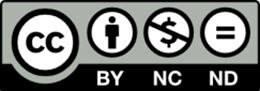 2
Χρηματοδότηση
Το παρόν εκπαιδευτικό υλικό έχει αναπτυχθεί στα πλαίσια του εκπαιδευτικού έργου του διδάσκοντα. 
Το έργο υλοποιείται στο πλαίσιο του Επιχειρησιακού Προγράμματος  «Εκπαίδευση και Δια Βίου Μάθηση» και συγχρηματοδοτείται από την Ευρωπαϊκή Ένωση (Ευρωπαϊκό Κοινωνικό Ταμείο) και από εθνικούς πόρους.
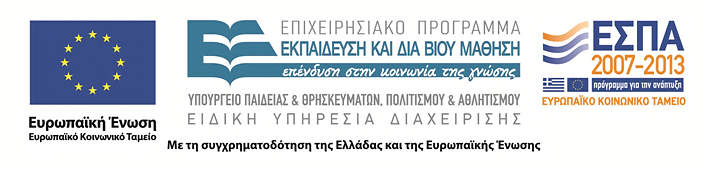 3
Σκοποί ενότητας
Ο αναγνώστης να μπορεί να: 
1) διαχειρίζεται πίνακες δύο διαστάσεων.
2) διαχειρίζεται ειδικές κατηγορίες πινάκων,  
    όπως συμμετρικούς, τριγωνικούς πίνακες.
3) δημιουργεί σύνθετα προγράμματα όπου θα  
    χρησιμοποιεί πίνακες.
Δισδιάστατοι Πίνακες
4
Περιεχόμενα ενότητας
1) Πίνακες δύο διαστάσεων
2) Πίνακες και ο βρόγχος του for
3) Άσκηση με διαγώνιο
4) Μαγικό τετράγωνο
5) Πίνακας αναφορά σύνταξης
Δισδιάστατοι Πίνακες
5
Πολυδιάστατοι πίνακες
Ένας πίνακας μπορεί να είναι 2 διαστάσεων, αλλά και παραπάνω!
Ένας πίνακας δύο διαστάσεων, είναι η επανάληψη ενός πίνακα μίας διάστασης, και ούτω καθεξής.
Α4x3 : 4 γραμμές, 3 στήλες
Δισδιάστατοι Πίνακες
6
Πίνακες δύο διαστάσεων (2-d)
Δισδιάστατοι Πίνακες
7
Χρησιμοποιώντας πίνακες δύο διαστάσεων (2-d)
Δήλωση ενός πίνακα δύο διαστάσεων: 
Τύπος_δεδομένων όνομα_μεταβλητής[πλήθος γραμμών][πλήθος στηλών];
int A[10][2]; 
float x[100][5]; 
char Epitheta[20][20], Onomata[20][10];
Αρχικοποίηση πινάκων δύο διαστάσεων:
Τύπος_δεδομένων όνομα_μεταβλητής[πλήθος γραμμών][πλήθος στηλών] = {τιμές χωρισμένες με κόμματα};
 int A[3][2] = {12,52,34,19,22,31}; 
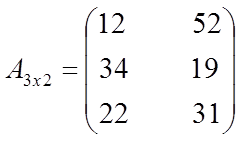 Δισδιάστατοι Πίνακες
8
Αρχικοποίηση 2-d πινάκων
int A[3][2] = {12,52,34,19,22,31}; 

αλλά καλύτερα:

int A[3][2] = {{12,52},
				 {34,19},
				 {22,31}};
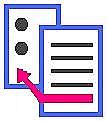 Δισδιάστατοι Πίνακες
9
Πίνακες και ο βρόγχος του for
a[N][M]
/* Εισαγωγή Πίνακα */
 for (i=0; i<N; i++) 
    for (j=0; j<M; j++) {
       printf(“\n Εισαγωγή του 	%d, %d στοιχείου: “, i+1, 	j+1);
       scanf(“%d”, &a[i][j]);
   }
/* Εκτύπωση Πίνακα */
 for (i=0; i<N; i++) {
    printf(“\n”);
    for (j=0; j<M; j++)
       printf(“ %d: “, a[i][j]);
  }
Δισδιάστατοι Πίνακες
10
Άσκηση: Εύρεση αρνητικών τιμών
Να γραφεί ένα πρόγραμμα, το οποίο αφού εισάγει έναν 4 x 4 πίνακα, στην συνέχεια να ψάχνει τον πίνακα, για να βρει εάν περιέχει αρνητικές τιμές, και εάν περιέχει, να τις εκτυπώνει, μαζί με τους δείκτες των αντίστοιχων θέσεων.
Δισδιάστατοι Πίνακες
11
Πρόγραμμα: Εύρεση αρνητικών τιμών
#include <stdio.h>
#define N 4 /* πλήθος γραμμών */
#define M 4 /* πλήθος στηλών */
int main() {
    int A[N][M], i, j;
    for (i=0; i<N; i++)
        for (j=0; j<M; j++) {
            printf("\n Εισαγωγή του %d, %d στοιχείου : ", i+1, j+1);
            scanf("%d", &A[i][j]);
        }
    for (i=0; i<N; i++)
        for (j=0; j<M; j++) 
            if (A[i][j] < 0) 
                printf("\n %d, %d : %d", i+1, j+1, A[i][j]);
    printf("\n\n");
    return 0;
}
Δισδιάστατοι Πίνακες
12
Στατιστικά δεδομένα πλοήγησης μιας ιστοσελίδας (1 από 2)
Να υπολογισθεί η μέση τιμή του πλήθους προσπέλασης μιας ιστοσελίδας, σε ένα διάστημα 5 εβδομάδων. Επίσης, να υπολογισθεί και η μέση τιμή προσπέλασης της σελίδας, και σε εβδομαδιαία βάση.
Ανάλυση: Το πλήθος των προσπελάσεων της ιστοσελίδας, για ένα διάστημα 5 εβδομάδων, μπορεί να αποθηκευτεί σε ένα πίνακα 5 x 7.
Επτά στήλες για τις 7 ημέρες της κάθε βδομάδας. 
Πέντε γραμμές για τις 5 βδομάδες.
Δισδιάστατοι Πίνακες
13
Στατιστικά δεδομένα πλοήγησης μιας ιστοσελίδας (2 από 2)
(a) Όλες οι περιεχόμενες τιμές, πρέπει να αθροιστούν για τον υπολογισμό της μέσης τιμής τους.
(b) Για τον υπολογισμό των εβδομαδιαίων αθροισμάτων, πρέπει να αθροιστεί κάθε στήλη ξεχωριστά. 
(c) Από τα ξεχωριστά αυτά εβδομαδιαία αθροίσματα, θα προκύψουν οι πέντε μέσες τιμές ανά εβδομάδα.
(d) Αυτές οι πέντε μέσες τιμές, μπορούν να αποθηκευτούν σε ένα μονοδιάστατο πίνακα, πέντε στοιχείων.
(e) Οι εκτυπώσεις, πρέπει να είναι όπως στην διαφάνεια που ακολουθεί:
Δισδιάστατοι Πίνακες
14
Εκτυπώσεις
Εβδομάδα.	Μέση τιμή προσπελάσεων.
-----------------------------------------------------
	1					????.??
	2					????.??
	3					????.??
	4					????.??
	5					????.??

Η συνολική μέση τιμή είναι ????.??
Δισδιάστατοι Πίνακες
15
Πρόγραμμα: Στατιστικά πλοήγησης (1 από 2)
#include <stdio.h>
#define N 5 /* εβδομάδες */
#define M 7 /* ημέρες ανά εβδομάδα */
int main()
{
    int hits[N][M], i, j, total = 0;
    float averageTotal, averageWeek[N];
    
    for (i=0; i<N; i++)
        for (j=0; j<M; j++) {
            printf("\n Πλήθος προσπελάσεων της εβδομάδας %d και ημέρας %d : 	    ", i+1, j+1);
            scanf("%d", &hits[i][j]);
        }
Δισδιάστατοι Πίνακες
16
Πρόγραμμα: Στατιστικά πλοήγησης (2 από 2)
for (i=0; i<N; i++)
        for (j=0; j<M; j++)
            total += hits[i][j];
    averageTotal = (float) total / (N*M);
    for (i=0; i<N; i++) { 
        total = 0;
        for (j=0; j<M; j++)
            total += hits[i][j];
        averageWeek[i] = (float) total / M;
    }
    /* Headings */
    printf("\n\n Εβδομάδα \t\t Μέση Τιμή Προσπελάσεων");
    printf("\n ------------------------------- \n\n");
    for (i=0; i<N; i++)
        printf("\n %d \t\t %.2f", i+1, averageWeek[i]);
    printf("\n\n Η συνολική μέση τιμή είναι %.2f \n\n", averageTotal);   
    		return 0; }
Μέση τιμή προσπελάσεων της ιστοσελίδας μας για μία περίοδο 5 εβδομάδων.
Μέση τιμή προσπελάσεων της ιστοσελίδας μας σε εβδομαδιαία βάση.
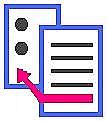 Δισδιάστατοι Πίνακες
17
Άσκηση
Να γράψετε ένα πρόγραμμα, το οποίο να ‘γεμίζει’ έναν Ν x Ν, (όπου Ν = 5) πίνακα ακεραίων, με 1, εκτός των στοιχείων που βρίσκονται στις διαγωνίους του, που πρέπει να είναι 0.
Δισδιάστατοι Πίνακες
18
Στοιχεία διαγωνίων
#include <stdio.h>
#define N 5
int main()
{
    int a[N][N], i, j;
    
    for (i=0; i<N; i++)
        for (j=0; j<N; j++)
            if (i == j)
                a[i][j] = 1;
            else 
                if (N-i-1 == j)
                    a[i][j] = 1;
                else
                    a[i][j] = 0;
printf("\n\n");
    for (i=0; i<N; i++) {
        printf("\n");
        for (j=0; j<N; j++)
            printf("%5d \t", a[i][j]);
    }
    
    printf("\n\n");
    return 0;
}
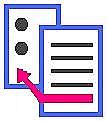 Δισδιάστατοι Πίνακες
19
Μαγικό τετράγωνο
Σε ένα μαγικό τετράγωνο, το άθροισμα των γραμμών, στηλών, και διαγωνίων,  είναι το ίδιο. Γράψτε ένα πρόγραμμα που να ελέγχει, εάν ένα δεδομένο τετράγωνο είναι μαγικό.
Δισδιάστατοι Πίνακες
20
Μαγικό τετράγωνο: Ανάλυση
Έστω ο τετραγωνικός πίνακας a (N x N) :
N γραμμές,  N αθροίσματα.
N στήλες,  N αθροίσματα.
2 διαγώνιοι,  2 αθροίσματα.
Χρειαζόμαστε έναν  μονοδιάστατο πίνακα 2N+2 στοιχείων (Results (2N + 2) ), για να αποθηκεύσουμε τα αθροίσματα, και τότε,
θα τα συγκρίνουμε να δούμε εάν είναι ίσα!
Δισδιάστατοι Πίνακες
21
Μαγικό τετράγωνο: Πρόγραμμα
#include <stdio.h>
#define N 5 
int main()
{
    int a[N][N], i, j, total = 0;
    int Results[2*N+2], flag = 0;
    
    for (i=0; i<N; i++)
        for (j=0; j<N; j++) {
            printf("\n Εισαγωγή του %d, %d στοιχείου του πίνακα : ", i+1, j+1);
            scanf("%d", &a[i][j]);
        }
Δισδιάστατοι Πίνακες
22
Μαγικά τετράγωνα (άθροισμα στηλών)
Στήλες: 
a[0][0]+a[1][0]+a[2][0]+...+a[N-1][0];
a[0][1]+a[1][1]+a[2][1]+...+a[N-1][1];
.......................................................
a[0][N-1]+a[1][N-1]+a[2][N-1] +...+a[N-1][N-1];
 

/* στήλες */    
    for (i=0; i<N; i++) {
        total = 0;
        for (j=0; j<N; j++)
            total += a[j][i];
        Results[i] = total;
    }
Δισδιάστατοι Πίνακες
23
Μαγικά τετράγωνα (άθροισμα γραμμών)
Γραμμές: 
a[0][0]+a[0][1]+a[0][2]+...+a[0][N-1];
a[1][0]+a[1][1]+a[1][2]+...+a[1][N-1];
.......................................................
a[N-1][0]+a[N-1][1]+a[N-1][2]+...+a[N-1][N-1];


 /* γραμμές*/
    for (i=0; i<N; i++) {
        total = 0;
        for (j=0; j<N; j++)
            total += a[i][j];
        Results[N+i] = total;
    }
Δισδιάστατοι Πίνακες
24
Μαγικά τετράγωνα (άθροισμα διαγωνίων)
Διαγώνιοι: 
1: a[0][0]+a[1][1]+a[2][2]+...+a[N-1][N-1];
2: a[N-1][0]+a[N-2][1]+a[N-3][2]+...+a[0][N-1];



/* διαγώνιοι */
    total = 0;
    for (i=0; i<N; i++)
        total += a[i][i];
    Results[2*N] = total;
    total = 0;
    for (i=0; i<N; i++)
        total += a[N-i-1][i];
    Results[2*N+1] = total;
Δισδιάστατοι Πίνακες
25
Μαγικά τετράγωνα (σύγκριση αθροισμάτων)
printf("\n\n");

    for (i=0; i<2*N+2-1; i++) {
        if (Results[i] != Results[i+1])
            flag = 1;
        printf("%5d", Results[i]);
    }
    printf("%5d", Results[i]);
    if (flag == 0)
        printf("\n\n ΜΑΓΙΚΟ ΤΕΤΡΑΓΩΝΟ!!! \n\n");
    else
        printf("\n\n ΔΕΝ είναι μαγικό τετράγωνο. \n\n");
    
    return 0;
}
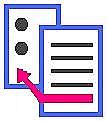 Δισδιάστατοι Πίνακες
26
Γρήγορος πίνακας αναφοράς σύνταξης
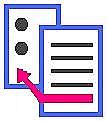 Δισδιάστατοι Πίνακες
27
Τέλος έκτης ενότητας
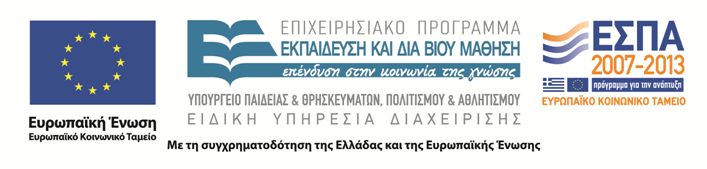 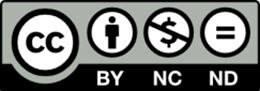